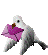 Interval KonfidensiSelisih Mean, Variansi dan Rasio Variansi
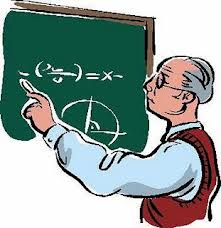 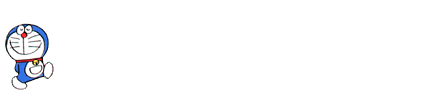 AGUNG EKA PURNAMA	K1313001

RISTU ATMAWATI		K1313063
Interval Konfidensi Selisih Mean
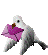 Interval Konfidensi Selisih Mean dihitung dengan rumusan:
Kedua populasi menyebar atau mendekati normal dengan variansi diketahui dan n1 ≥ 30 dan  n2 ≥ 30



“Jika 12 dan 22 tidak diketahui, tetapi n1 dan n2 lebih besar dari 30, maka 12 dan 22 dapat diganti dengan s12 dan s22”
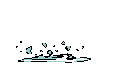 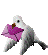 2.   Kedua populasi menyebar normal dan diasumsikan seragam (12=22) nilai variansi tidak diketahui dan n ≤ 30
dengan derajat bebas untuk distribusi t = v =n1 + n2 – 2 dan
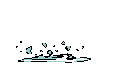 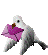 Kedua populasi menyebar normal, 1222 tapi tidak dapat diperkirakan dan dan ukuran kedua contoh acak yang digunakan ada satu atau keduanya kurang dari 30
3.
dengan derajat bebas untuk distribusi t adalah
Ragam kedua populasi tidak sama dan kedua contoh yang digunakan tidak bebas
4.
D=1 - 2
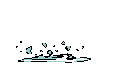 Example :
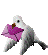 Suatu sampel acak berukuran 25 mempunyai rata-rata =80 dipilih dari populasi normal dengan simpangan baku 1= 5. Sampel acak kedua berukuran 36 mempunyai rata-rata =75 dipilih dari populasi normal yang lain dengan simpangan baku  2 = 3. Tentukan interval konfedensi 94 % bagi 1-2.

Jawab:           = 80-75=5; 12 = 25 ;  22= 9
(1-) = 94 %=0,94 ; =0,06 ; /2= 0,03 ; 1- (/2) = 0.97 ; = 1,88 
 





                                     
                                     2,8981   ≤   1  2  ≤   7,1019.

Jadi, interval konfidensi 94 % bagi  selisih rata-rata yaitu  2,8981 ≤ 1  2  ≤ 7,1019 .
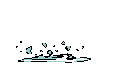 Interval Konfidensi Variansi
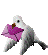 Bila s2 adalah penduga titik bagi variansi sampel acak berukuran n yang diambil dari suatu populasi normal dengan variansi 2, maka selang kepercayaan 100(1-)%  bagi  2 adalah




	dengan                     adalah nilai         dengan derajad bebas v  = n-1 yang luas daerah di sebelah kanannya sebesar          .
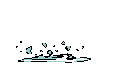 Example :
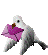 Seorang direksi pabrik semen ingin mengetahui tentang kualitas beton yang dibuat dari produknya.
Untuk itu, dia memilih sampel acak berukuran n = 10. Rata-rata sampel  = 312 kg/cm2 dengan ragam
s2= 195 kg/cm2. Tentukan interval konfidensi 95 % variansi kualitas beton yg dibuat dari produknya!
Jawab:
 S2 = 195 ; S =    ; 1 – α = 0,95 ; α = 0,05 ; α/2 = 0,025
df = n – 1 =10  1 = 9
              =  x20,025,(9) = 19,023 ;               =  x20,975,(9) = 2,7





Jadi, interval konfidensi 95  variansi kualitas beton yang dibuat dari produknya yaitu
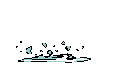 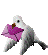 Interval Konfidensi Rasio Variansi
Bila s12 dan s22 masing-masing adalah variansi sampel acak bebas berukuran n1 dan n2 yang diambil dari populasi normal dengan variansi 12 dan 22, maka penduga titik bagi rasio 12/22  adalah s12 / s22 , dan selang kepercayaan 100(1-)% bagi 12/22 adalah




        dengan                    adalah nilai  f  untuk derajad bebas  v1 dan  v2 yang
        luas daerah di sebelah kanannya sebesar           .
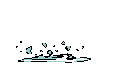 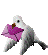 Example :
Dua sampel acak masing-masing berukuran 25 dan 16, diambil dari dua populasi yang menyebar
normal. Sampel acak pertama mempunyai rata-rata      = 82 dengan simpangan baku S1 =8 dan
sampel acak kedua mempunyai rata-rata     =78 dengan  simpangan baku S2 =7. Tentukan interval
konfidensi 98 % bagi rasio variansi populasi pertama dan kedua! 
Jawab:
n1 = 25 ; v1 = 25-1 = 24 ; s1 = 8 ; s12 = 64
n2 = 16 ; v1 = 16-1 = 15 ; s2 = 7 ; s22 = 49
1 – α = 0,98 ; α = 0,02 ; α/2 = 0,01 ; f0,01 (24,15) = 3.29 ; f0,01 (15,24) = 2.89







Jadi, interval konfidensi 98 % bagi rasio variansi populasi pertama dan kedua yaitu
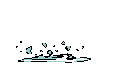 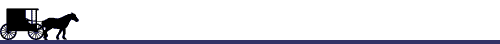